SWIMMING for EOF Funds
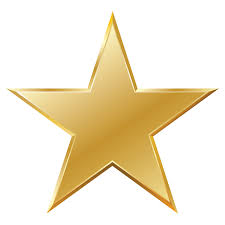 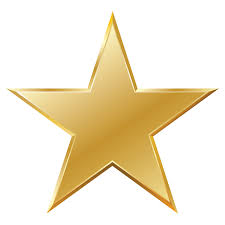 Supporting  EOF Funds
Swim the most laps or collect the most money!!!
The pool will be available all weekend for your convenience.  $10 per person.
 
Become Mermaid of the convention by swimming the most laps!!!!!

AAUW NYS CONVENTION 2016
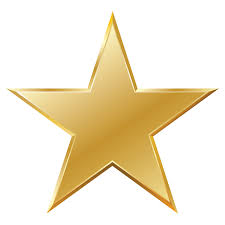 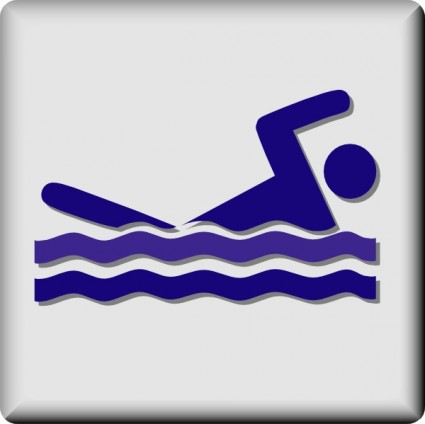